Coupling Section
Hose fittings and hoses. Electric outlet, socket and cable (green)
Check the connections at the other end both air and electric
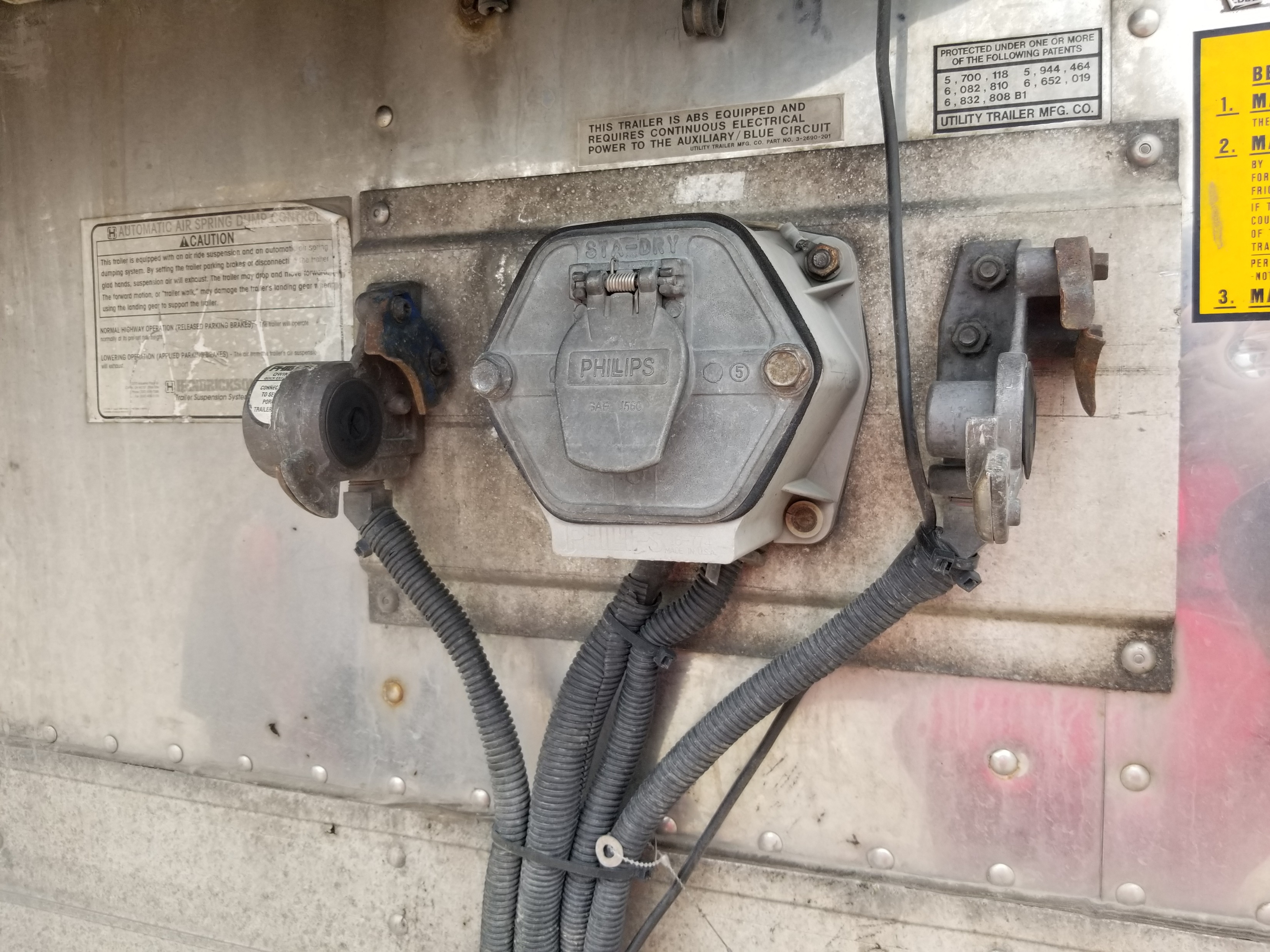 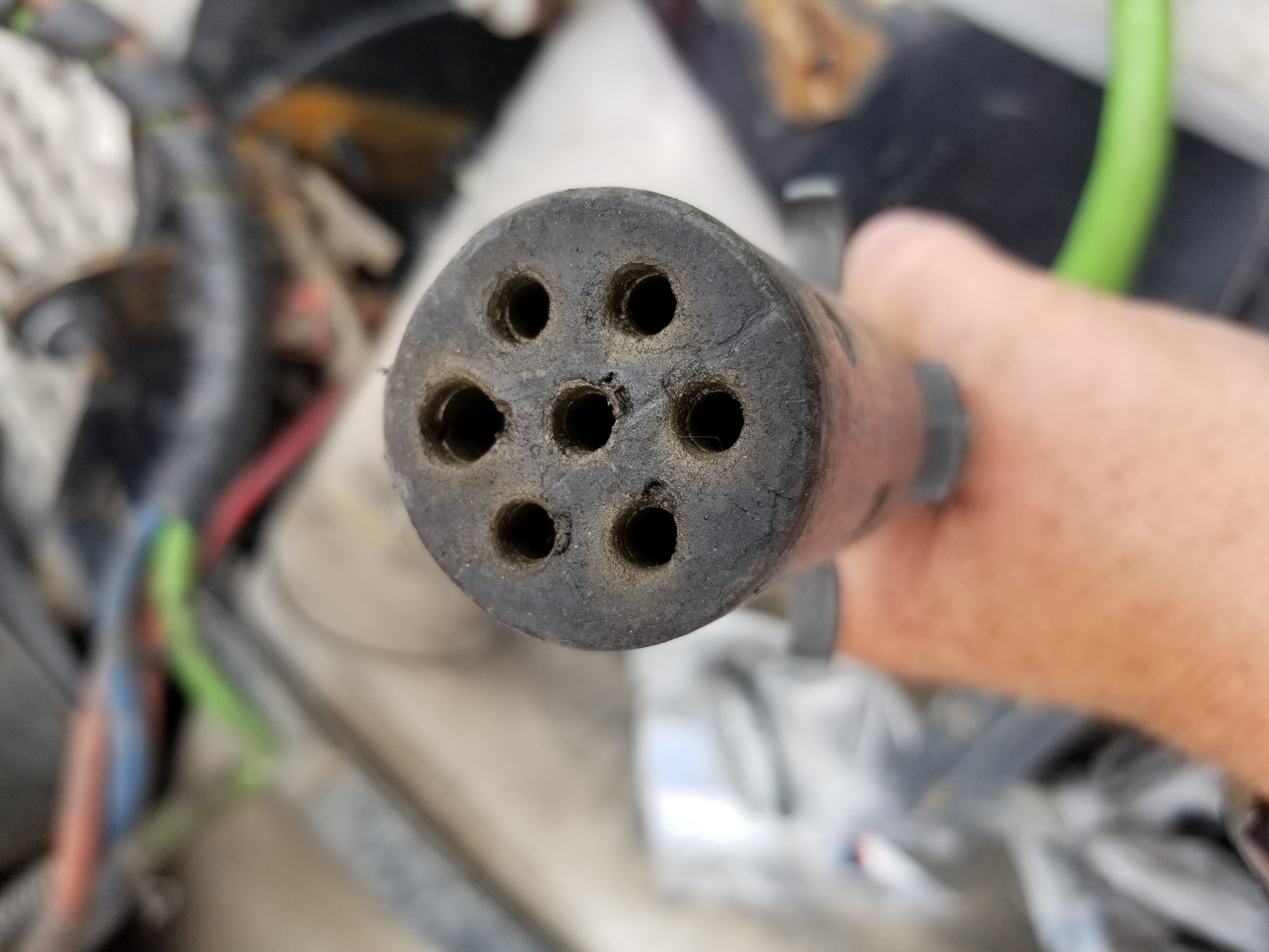 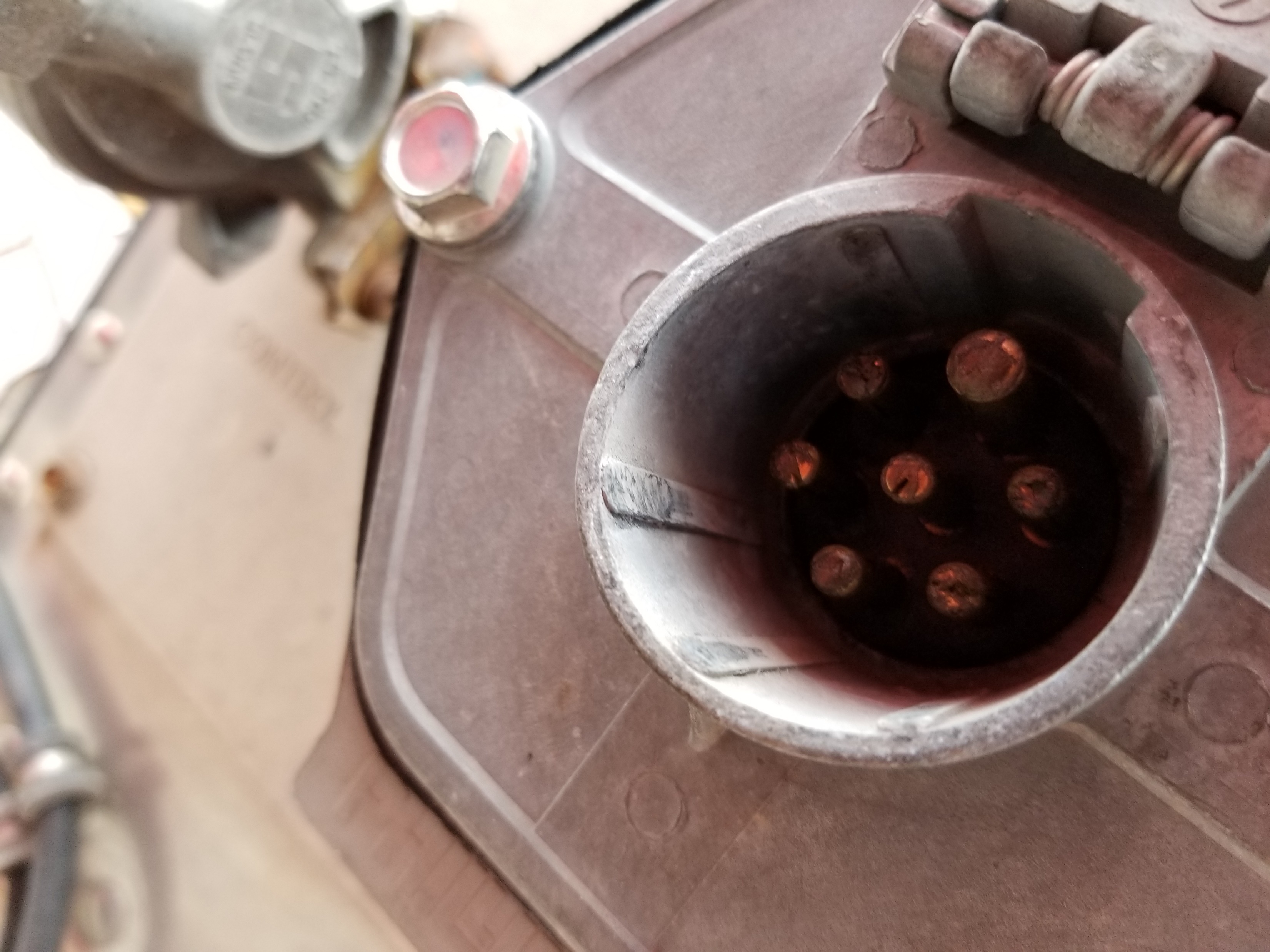 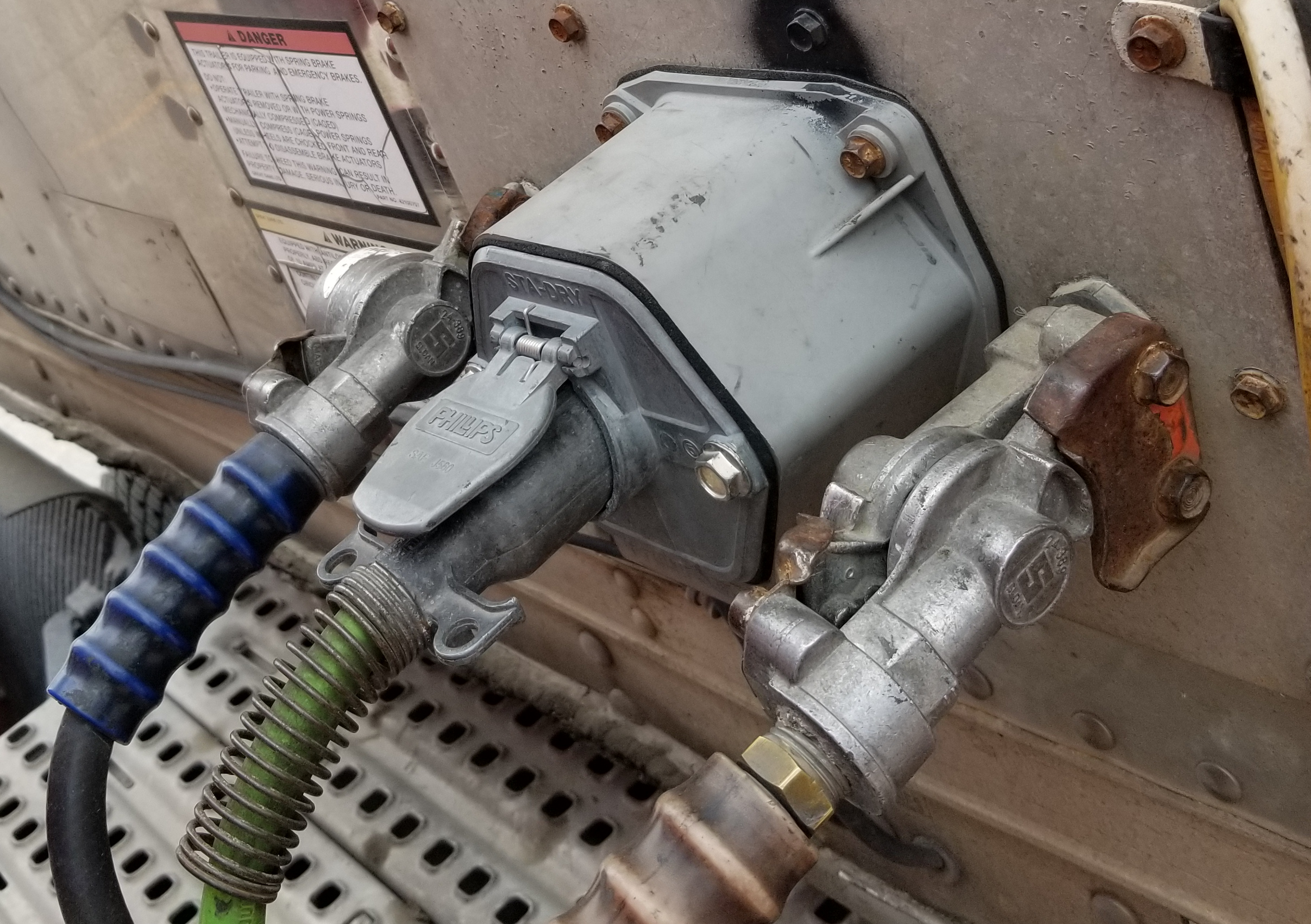 Apron and Kingpin
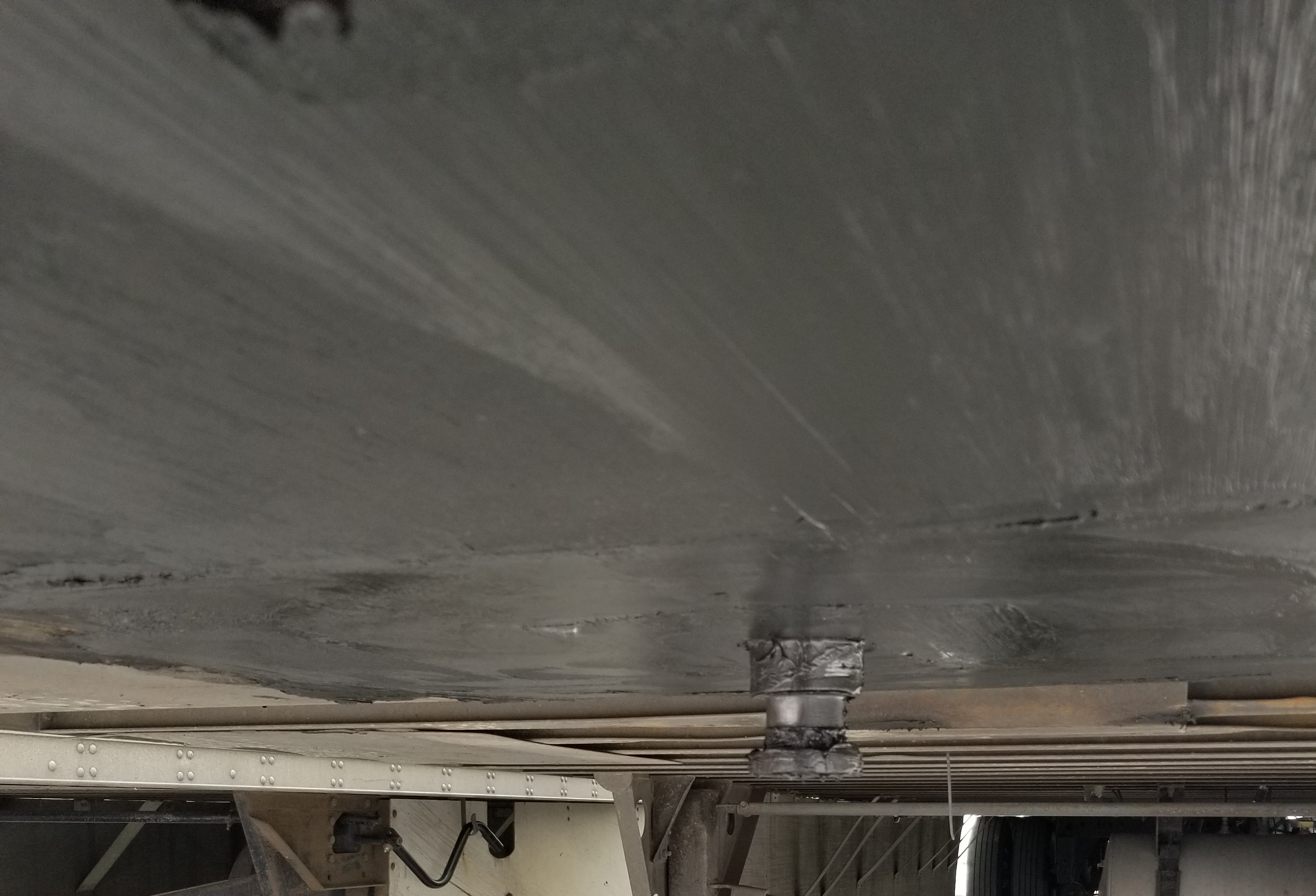 Skidplate
Release handle and safety latch
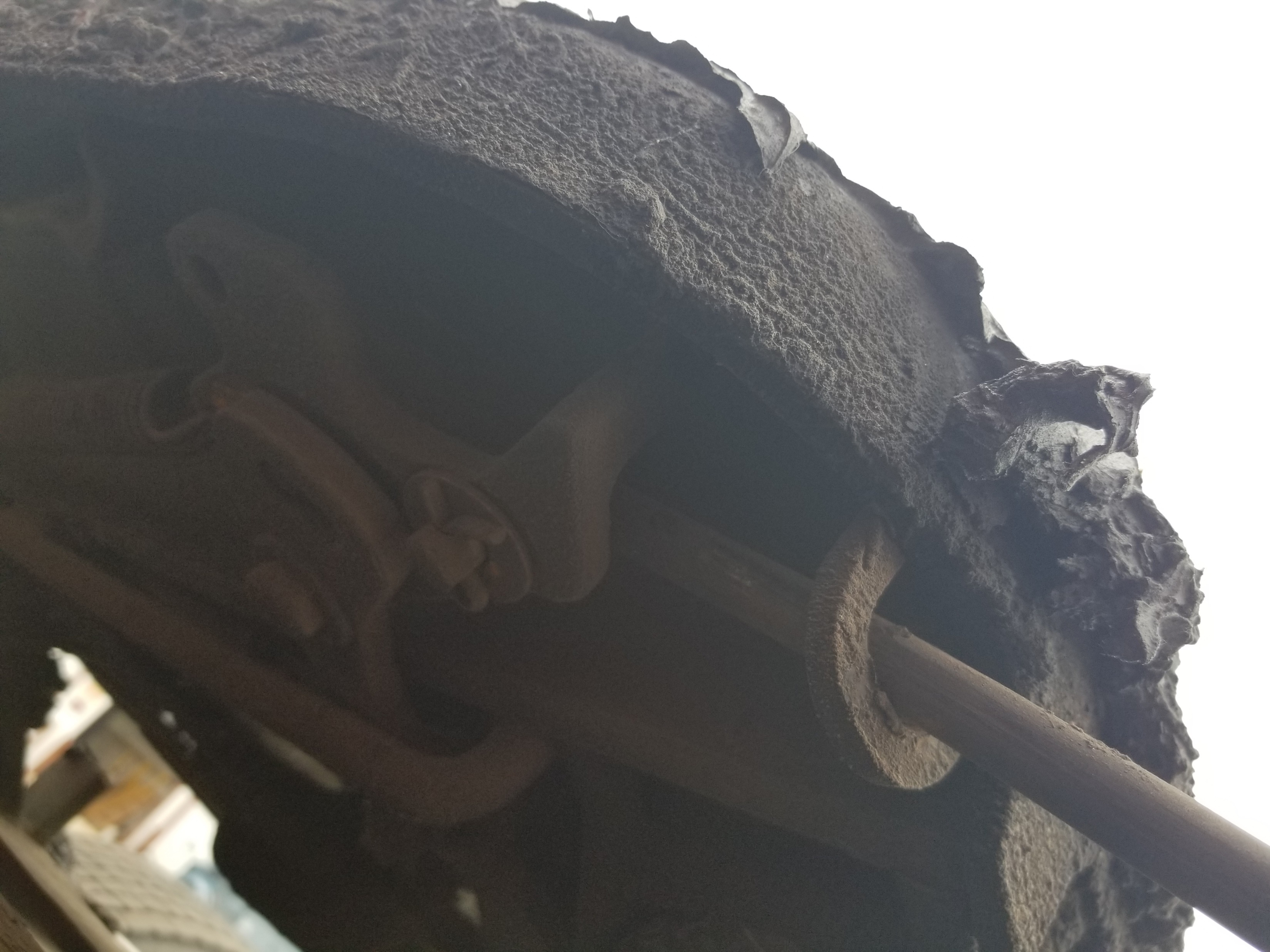 Bottom View
Platform and mounting bolts.
Locking jaw and no gap
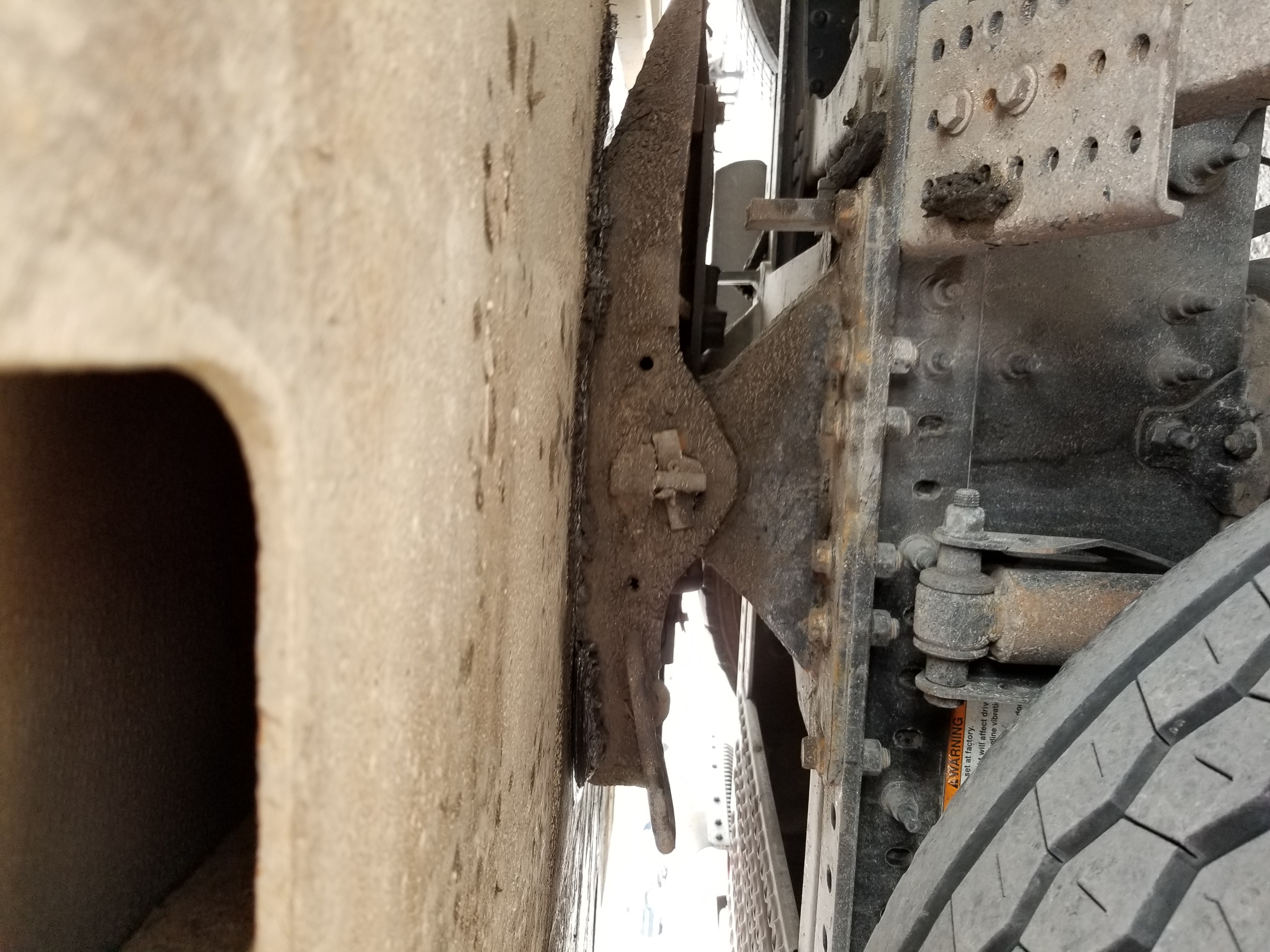